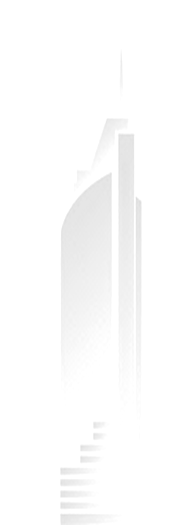 МИНИСТЕРСТВО ИНДУСТРИИ И ИНФРАСТРУКТУРНОГО РАЗВИТИЯ 
РЕСПУБЛИКИ КАЗАХСТАН
О РЕАЛИЗАЦИИ 
ЖИЛИЩНОЙ ПОЛИТИКИ
г. Астана, 2023 год
МЕРЫ ГОСПОДДЕРЖКИ ДЛЯ ОТДЕЛЬНЫХ ОЧЕРЕДНИКОВ
05.06.2023 года
ВСЕГО В СТРАНЕ
ОЧЕРЕДНИКОВ
С ДОХОДОМ
НИЖЕ 1 ПМ
С ДОХОДОМ
ВЫШЕ 1 ПМ
640
тыс.
165,7
тыс.
474,3
тыс.
МНОГОДЕТНЫЕ СЕМЬИ – 50 953 (73,3%/58%)
ЛИЦА С ИНВАЛИДНОСТЬЮ 1 И 2 ГРУПП – 9 686 (13,9 %/41%)
ДЕТИ-СИРОТЫ – 1 933 (2,8 %/3,1%)
СЕМЬИ, ИМЕЮЩИЕ  ДЕТЕЙ С ИНВАЛИДНОСТЬЮ – 6 963 (10,0%/4,7%)
С ДОХОДОМ
НИЖЕ 1 ПМ
ВСЕГО В СТРАНЕ
ОЧЕРЕДНИКОВ
640
тыс.
244/ 38%
тыс.
70/ 10,9%
тыс.
2
МЕРЫ ГОСПОДДЕРЖКИ ДЛЯ ОТДЕЛЬНЫХ КАТЕГОРИЙ ОЧЕРЕДНИКОВ
05.06.2023 года
С 18 АПРЕЛЯ 2022 Г.  НАЧАТ ПРИЕМ ЗАЯВОК ВЫПЛАТЫ ЗА АРЕНДУ ЖИЛЬЯ
ПРОИЗВЕДЕНА ВЫПЛАТА
13 446
5 228
54 662
ОДОБРЕНО
КОЛИЧЕСТВО
4 496 – многодетные семьи
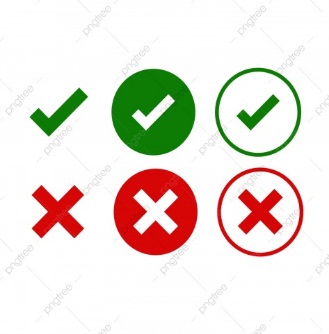 429 – семьи, имеющие детей с инвалидностью
ЗАЯВОК
ЗАЯВОК
ЗАЯВОК
272 – лица, с инвалидностью 1 и 2 групп
Осуществлена оплата в 2022-2023 гг.  из РБ на сумму 1 354 257 тыс. тенге
46 - дети-сироты
3
СТИМУЛИРОВАНИЕ ЖИЛИЩНОГО СТРОИТЕЛЬСТВА
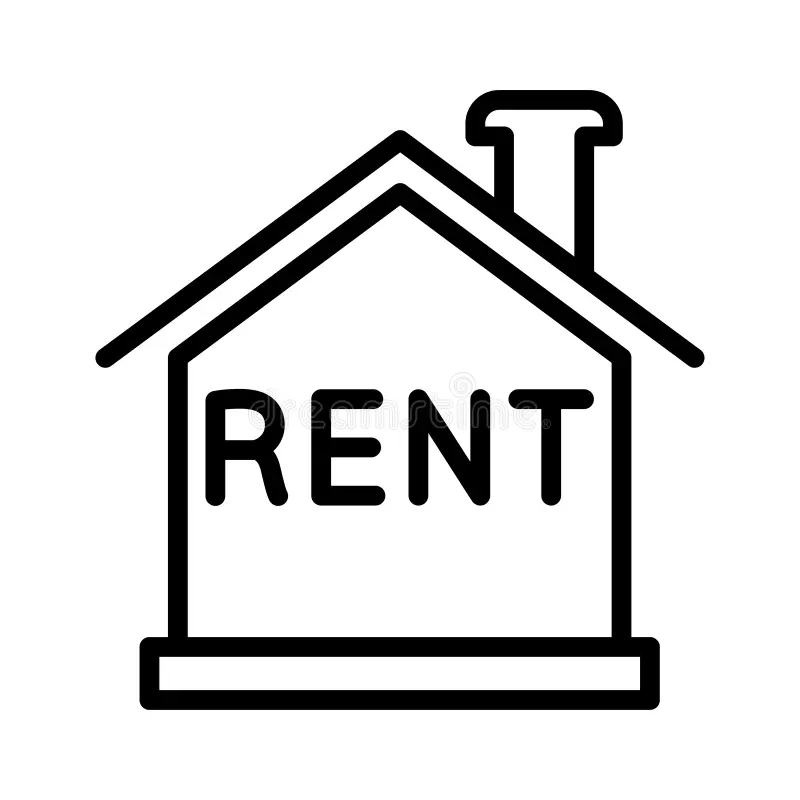 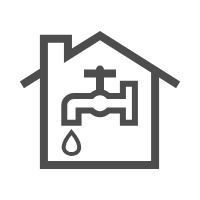 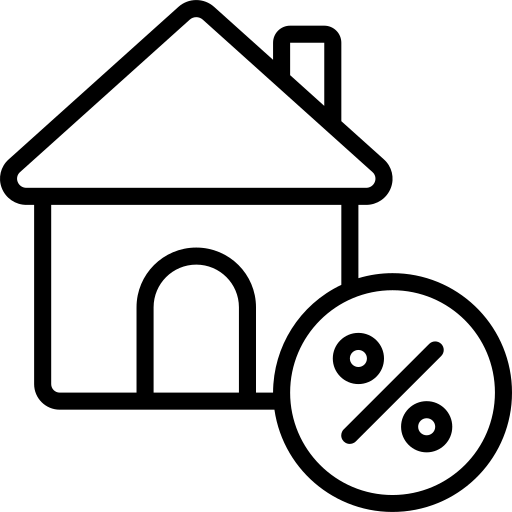 ЛЬГОТНЫЕ 
ЗАЙМЫ, 
«2-10-20» и «5-10-20»
СТРОИТЕЛЬСТВО
КРЕДИТНОГО 
ЖИЛЬЯ
ВЫКУП 
АРЕНДНОГО 
ЖИЛЬЯ
2023 г.
ВЫДЕЛЕНО
10,7
тыс. квартир
14 
тыс. квартир
6,8
тыс квартир
333
103 млрд. тенге
158 млрд. тенге
71,9 млрд. тенге
млрд. тенге
2024-2029 г.г.
ЕЖЕГОДНО
1,1 
трлн. тенге
518,2 
трлн. тенге
518,2
млрд. тенге
350
35,8 тыс. ед.
60 тыс. ед.
36,8 тыс. ед.
млрд.тенге
(всего 2,1 трлн. тг)
4
Справочно
ЛЬГОТНЫЕ ЗАЙМЫ ОТБАСЫ БАНК
по состоянию на 01.05.2023г
6
ПРИОБРЕТЕНИЕ АРЕНДНОГО ЖИЛЬЯ ДЛЯ СУСН
в тыс.тенге
7
*Согласно Концепции развития жилищно-коммунальной инфраструктуры до 2026 года стоимость строительства (приобретения) за 1 ед. квартир = 9,6 млн.тг.
СТРОИТЕЛЬСТВО КРЕДИТНОГО ЖИЛЬЯ МИО
8
КОЛИЧЕСТВО ВЫДАННЫХ ЖИЛИЩНЫХ СЕРТИФИКАТОВ
9